Подрядная организация осуществляющая работы по благоустройству территории площади «Базарная» в селе Кривошеино Томской области приступила к работам по устройству тротуарной плитки
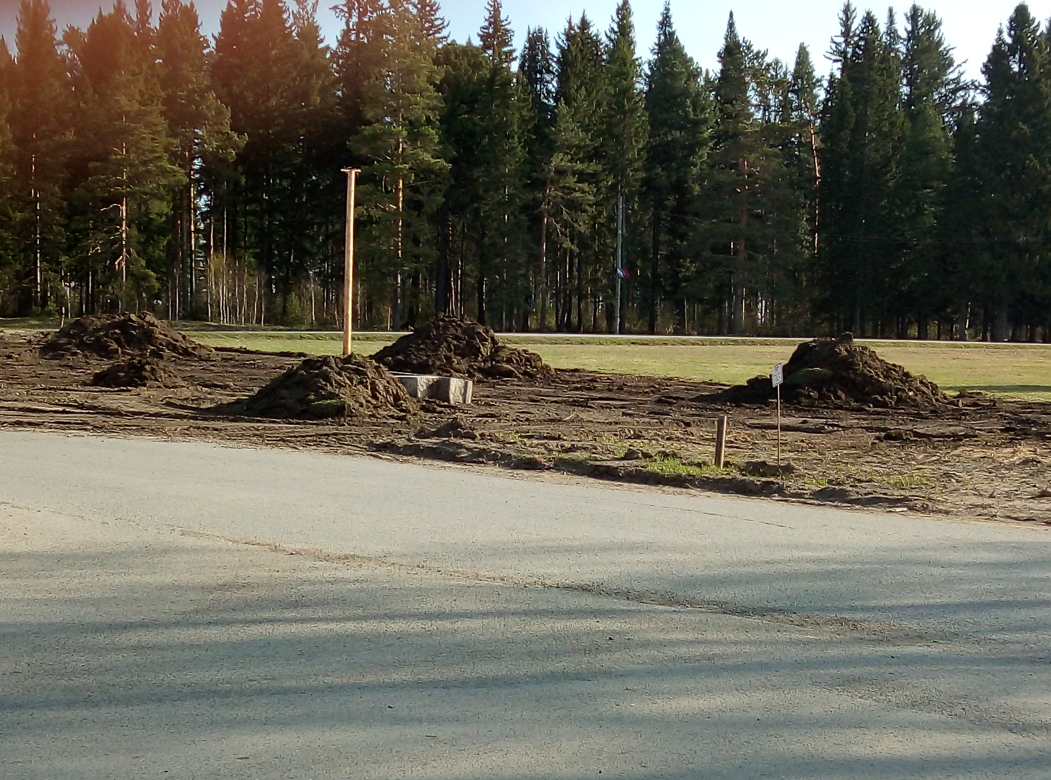 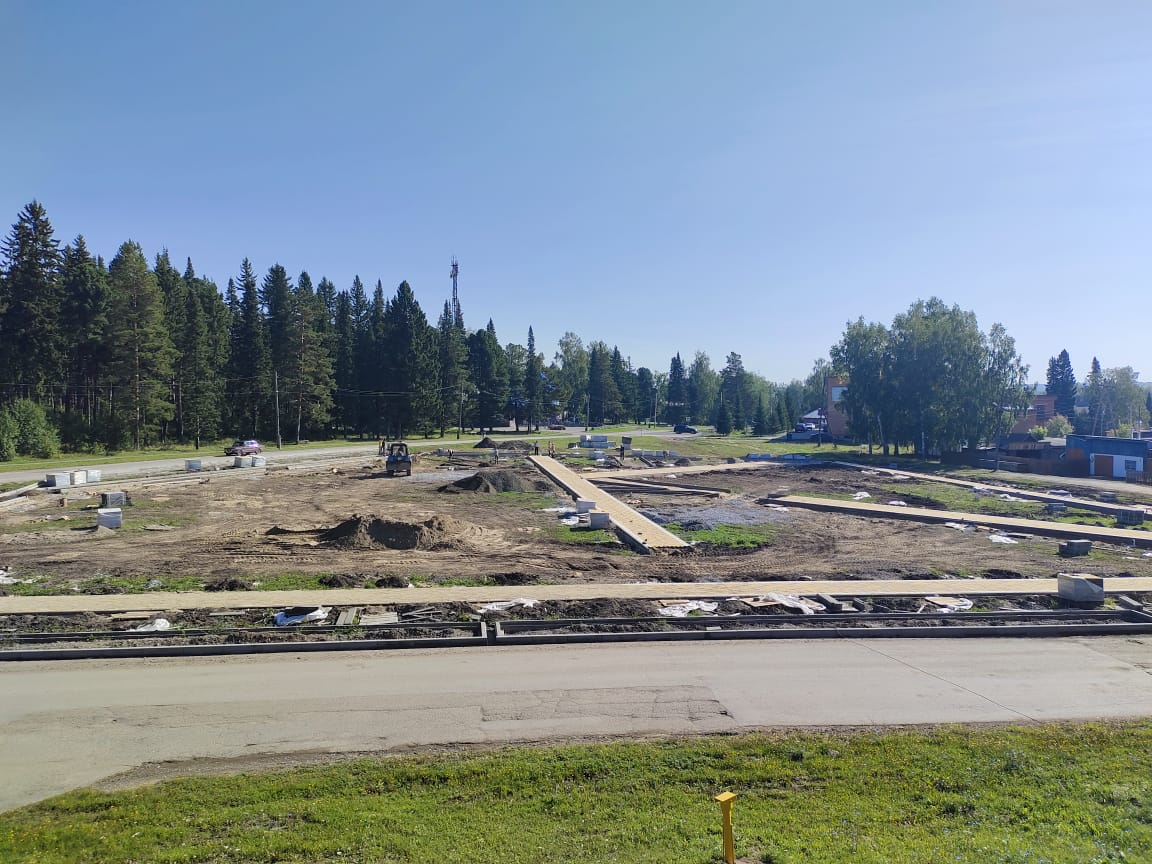